Graph-Based State Spaces
Arend Rensink, University of TwenteCamPaM 2012
April 2012
Graph-Based State Spaces
1
Graph Transformation
Formal language to capture dynamic system behaviour
Graphs will capture state snapshots
Transformation rules will capture program statements
Aim: Software model checking
Behavioural model captured by graph production system 
Requirements captured by temporal properties
Why graph transformation?
Very powerful, widely applicable paradigm
Graphs are natural for the software domain
In particular for object-oriented programs
2
Graph-Based State Spaces
April 2012
Graphs as Models
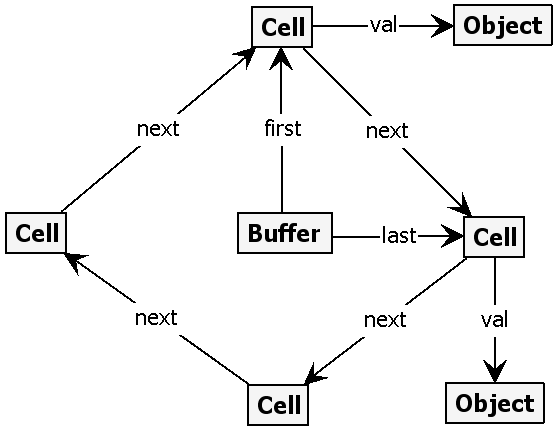 Example state graph
Nodes represents objects
Edges represent fields or relations between objects
Here: Circular buffer
Objects inserted at the tail (last element)
Objects removed from the head (first element)
3
Graph-Based State Spaces
April 2012
Type graphs as Metamodels
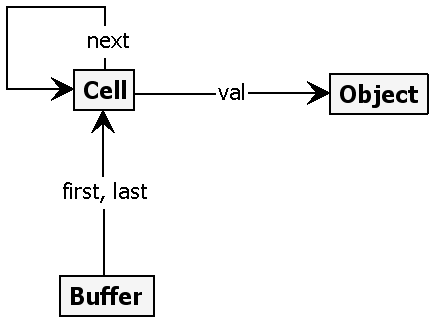 Compare with (UML) class diagrams
Nodes stand for object types
Also supported: Node inheritance
Edges stand for field/relation types
Not supported (in our approach): Multiplicities
4
Graph-Based State Spaces
April 2012
Graph formalism
Graphs in this presentation (simple graphs):
Flat (i.e., not hierarchical)
Directed, edge-labelled, no parallel edges
Self-edges depicted as node labels
Formally: G = (V,E) with
Global set L of labels
Fixed subsets of type labels and flags (= nodel labels)
V finite set of nodes
E  V  L  V finite set of labelled edges
Partial morphisms
Structure-preserving node mappings
Isomorphism: bijective (total) morphism
Used to abstract from node identities
5
Graph-Based State Spaces
April 2012
Example morphism
State graph
Type graph
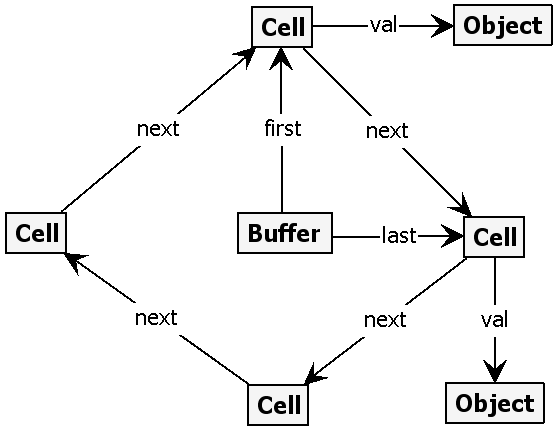 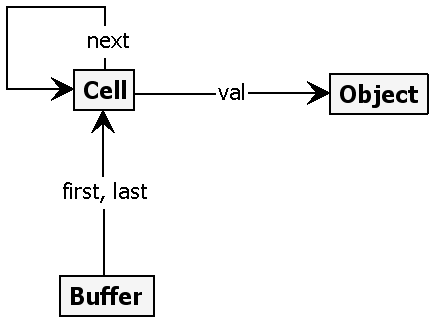 Typing is a (weak) structuring mechanism
Limits node and edge labels and their interconnection
Does not enforce presence or absence of edges
6
Graph-Based State Spaces
April 2012
Graph Rewrite Rules
Putting an element into a circular buffer:
RHS
NAC
LHS
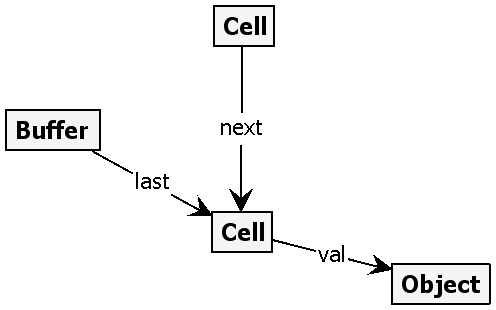 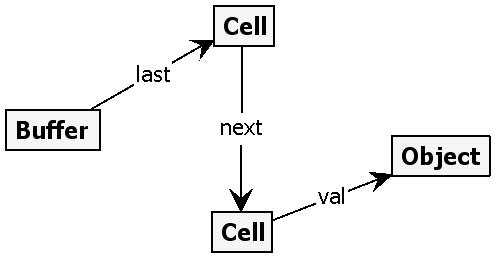 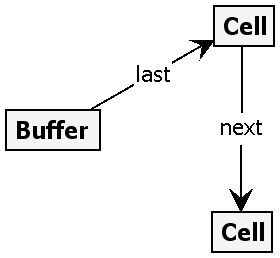 A rule embodies a particular change to a graph
Left Hand Side (LHS): should be matched in the host (source) graph
Difference of Right Hand Side (RHS) and LHS defines change
Negative Application Condition (NAC): should not occur in host graph
Compare to string rewriting
Graph rewrite rules are context sensitive
Graph Production System: Set of rewrite rules
7
Graph-Based State Spaces
April 2012
Single-graph representation
black = reader:LHS and RHSto be matched and preserved
blue = eraser:LHS, not RHS
to be matched and deleted
red = embargo:NAC, not LHS
forbidden
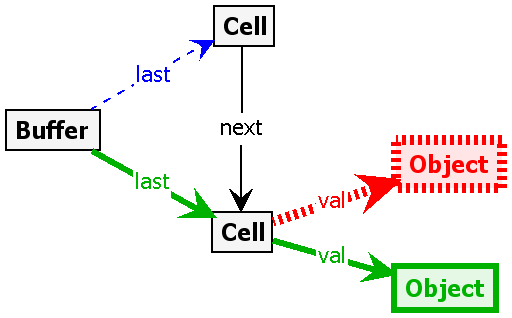 green = creator:RHS, not LHS
to be added
8
Graph-Based State Spaces
April 2012
Rewrite rule
rule morphism
LHS
RHS
NAC
NAC
NACs
forbidden
matching
source graph
target graph
graph morphism
pushout
Graph transition(labelled by rule and underlying morphism
Graph Productions
9
Graph-Based State Spaces
April 2012
Example production
RHS
NAC
LHS
2
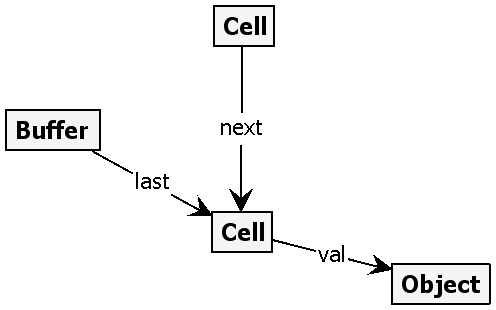 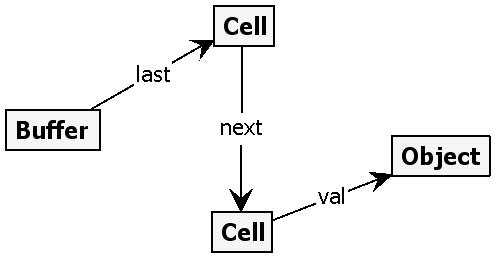 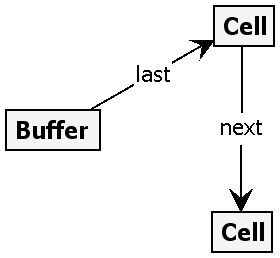 1
3
4
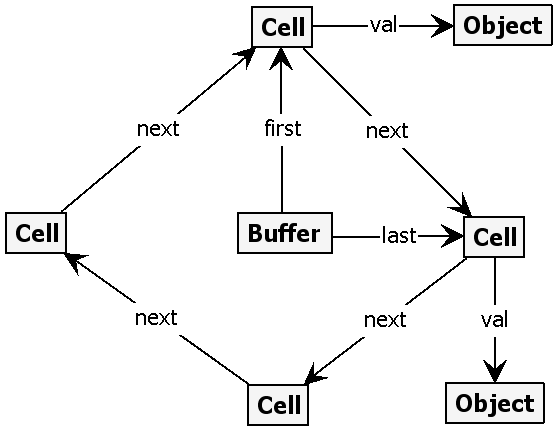 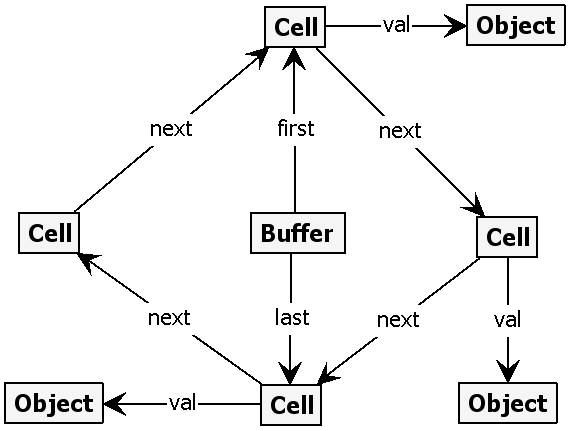 1
2
1
2
3
4
3
10
Graph-Based State Spaces
April 2012
Graph Transition Systems
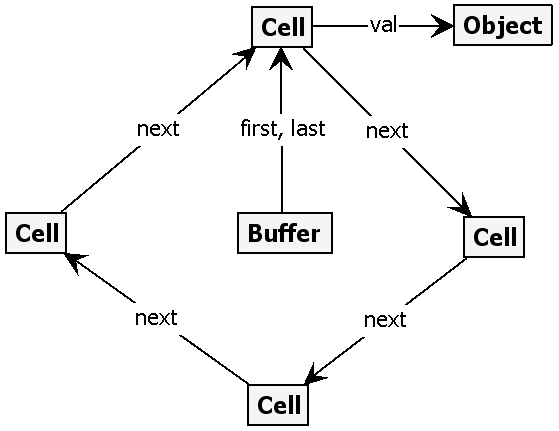 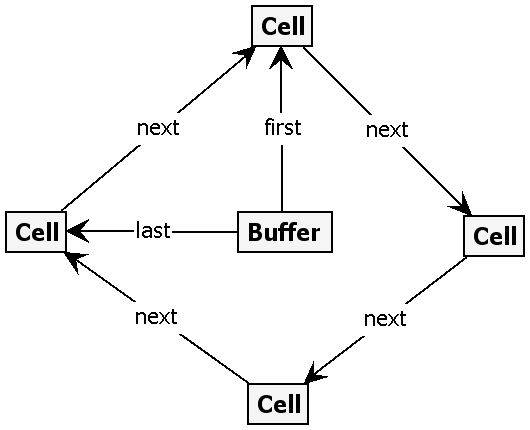 put
put
get
get
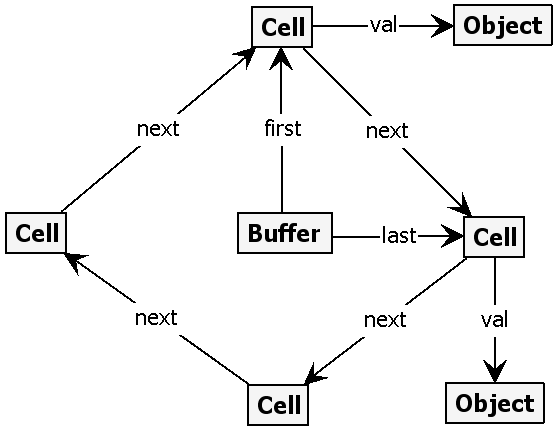 Isomorphic state graphsare collapsed together
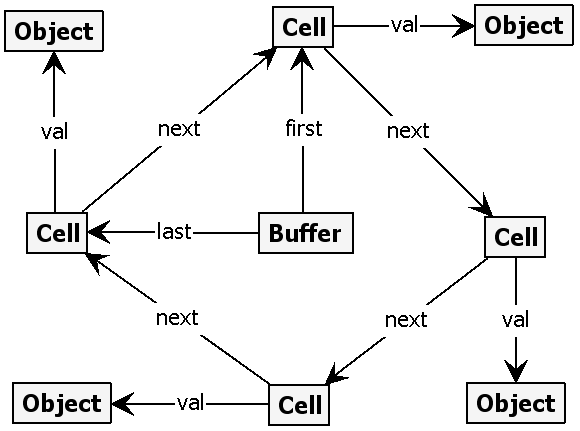 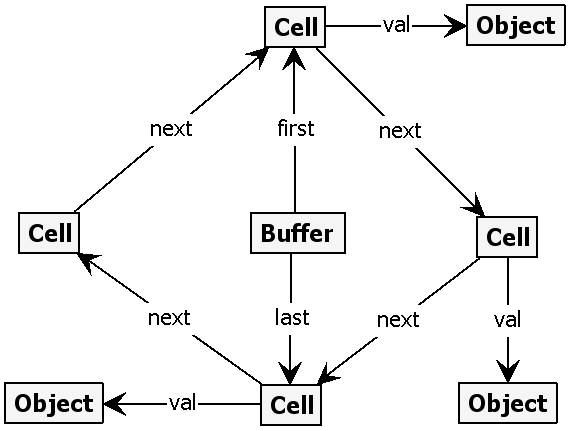 get
get
put
put
11
Graph-Based State Spaces
April 2012
Aim: software model checking
Construct graph production system from
UML diagrams / other specifications
Programs to be checked 
Generate state space 
States = graphs
Transitions = transformations
Formulate properties 
invariants/reachability (safety)
liveness
full temporal logic
Check properties on the model
12
Graph-Based State Spaces
April 2012
Personal CaMPaM preview
Questions I am asking myself
Is semantic preservation achievable?
How well does graph-based model checking fit into model transformation?

When will I be happy?
Get answers for the above questions
Find nails for the GROOVE hammer
Meet new people, write papers
13
Graph-Based State Spaces
April 2012